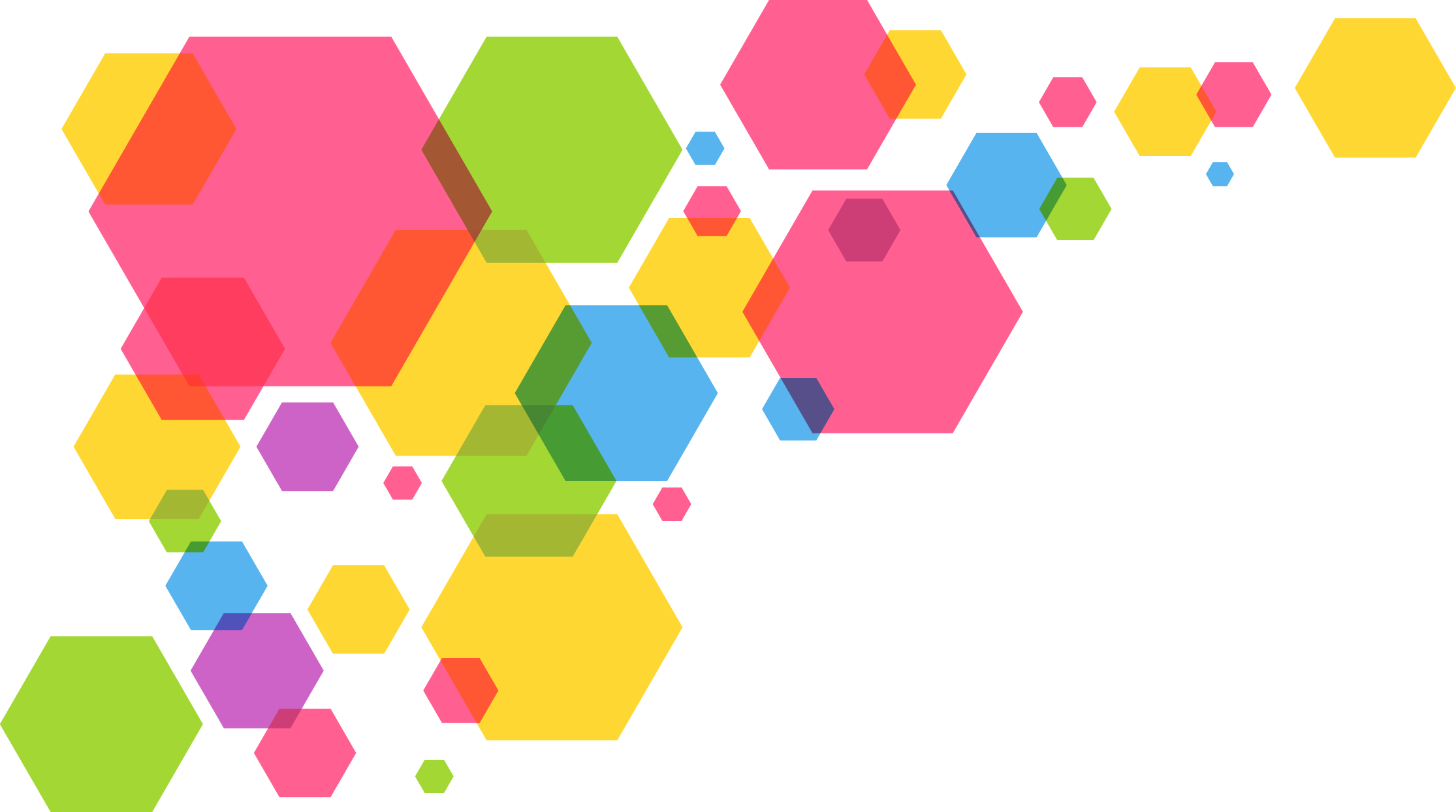 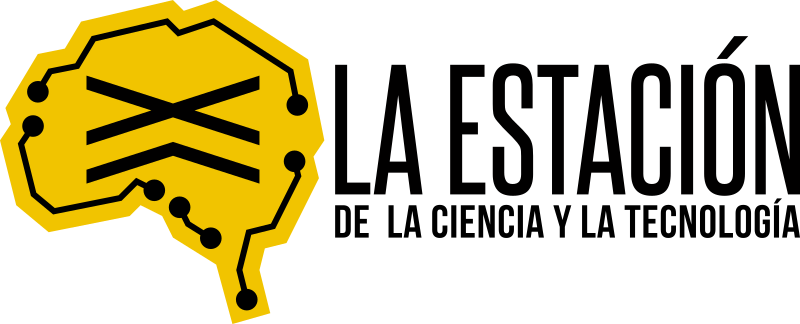 METODOLOGÍA STEAM
Soria
2022-2023
CENTRO DE FORMACIÓN DEL PROFESORADO E INNOVACIÓN EDUCATIVA
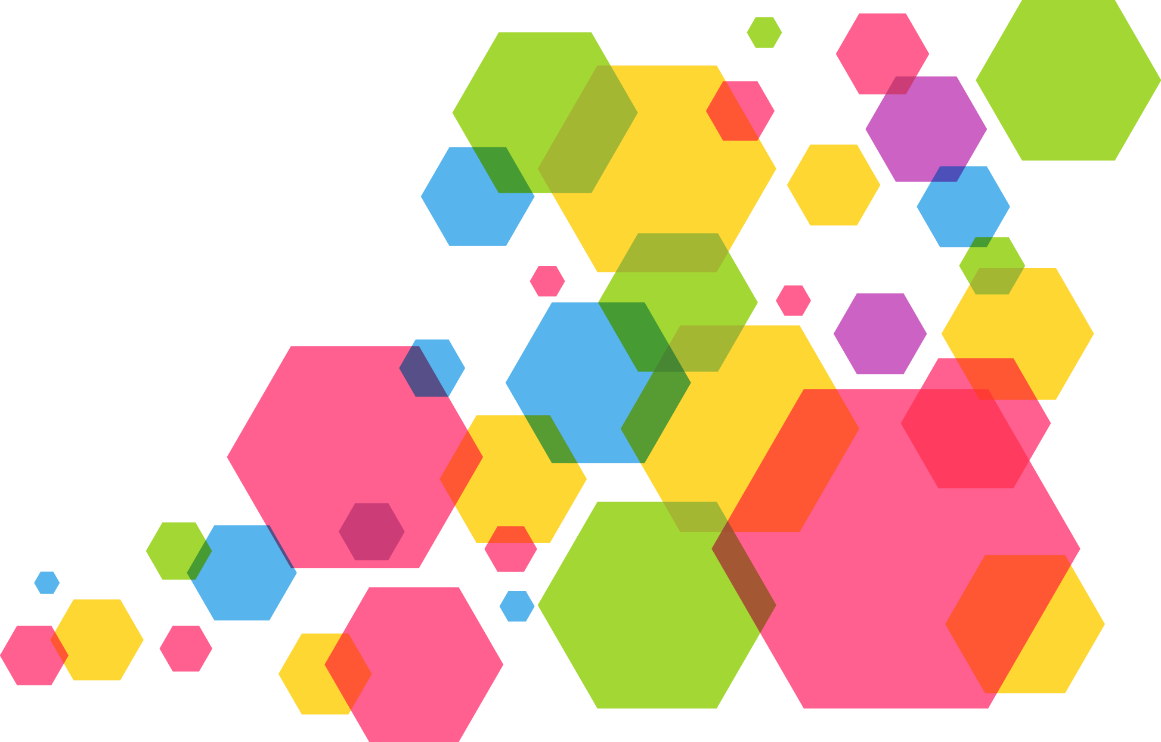 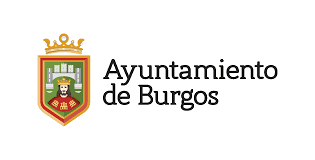 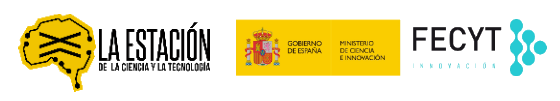 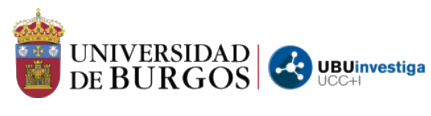 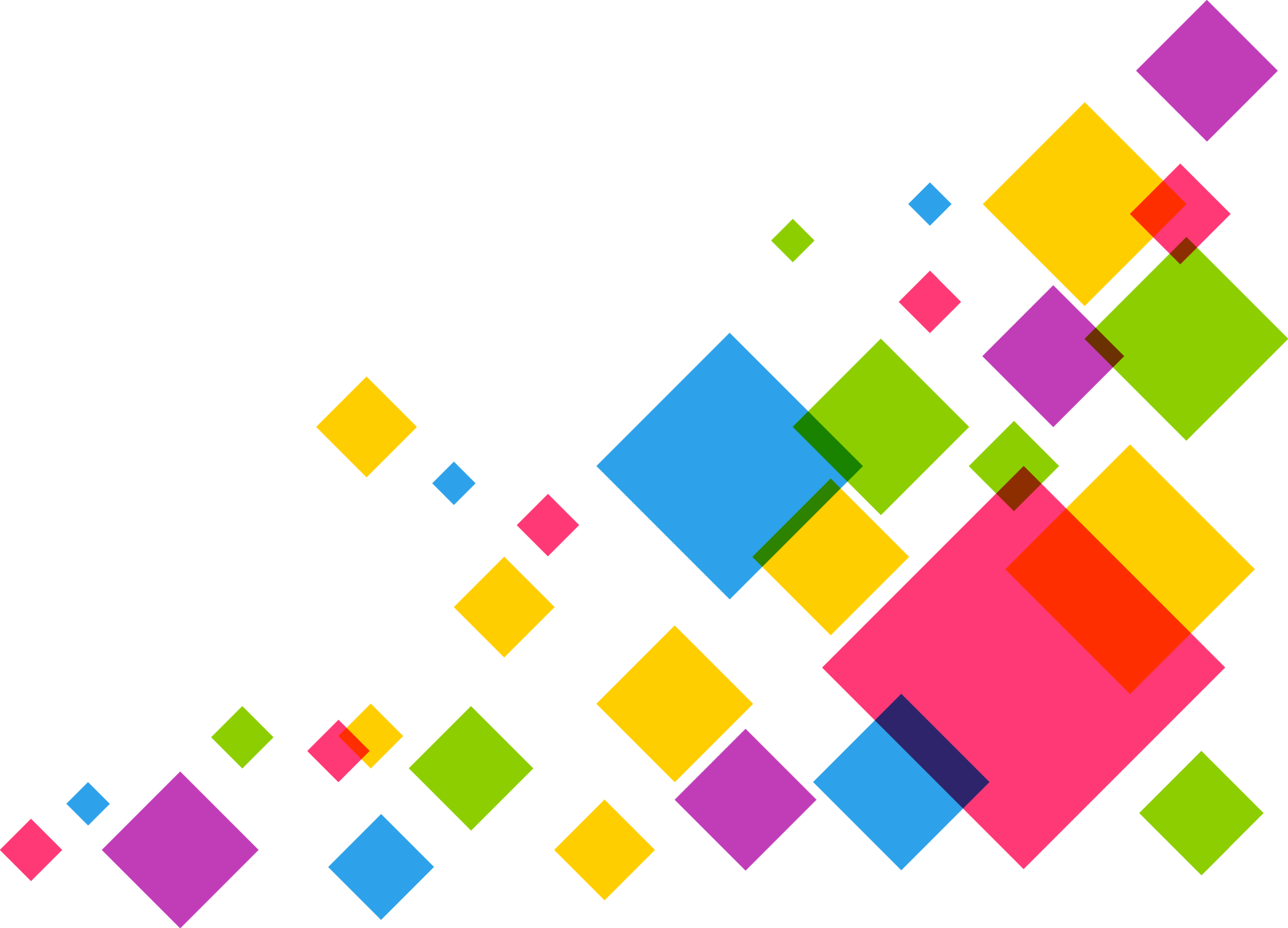 ÍNDICE
3. Cambio de roles
4 . Metodologías Activas
5 . Manos a la obra
1. Cambio metodológico
2. ¿Qué es STEAM?
La evolución de la tecnología dentro del Sistema educativo
Qué fue, qué es y para qué nos sirve
Focalización diferente tras el cambio
Proyectos STEAM para el aula
¿Listos?  Pongamos en práctica lo aprendido
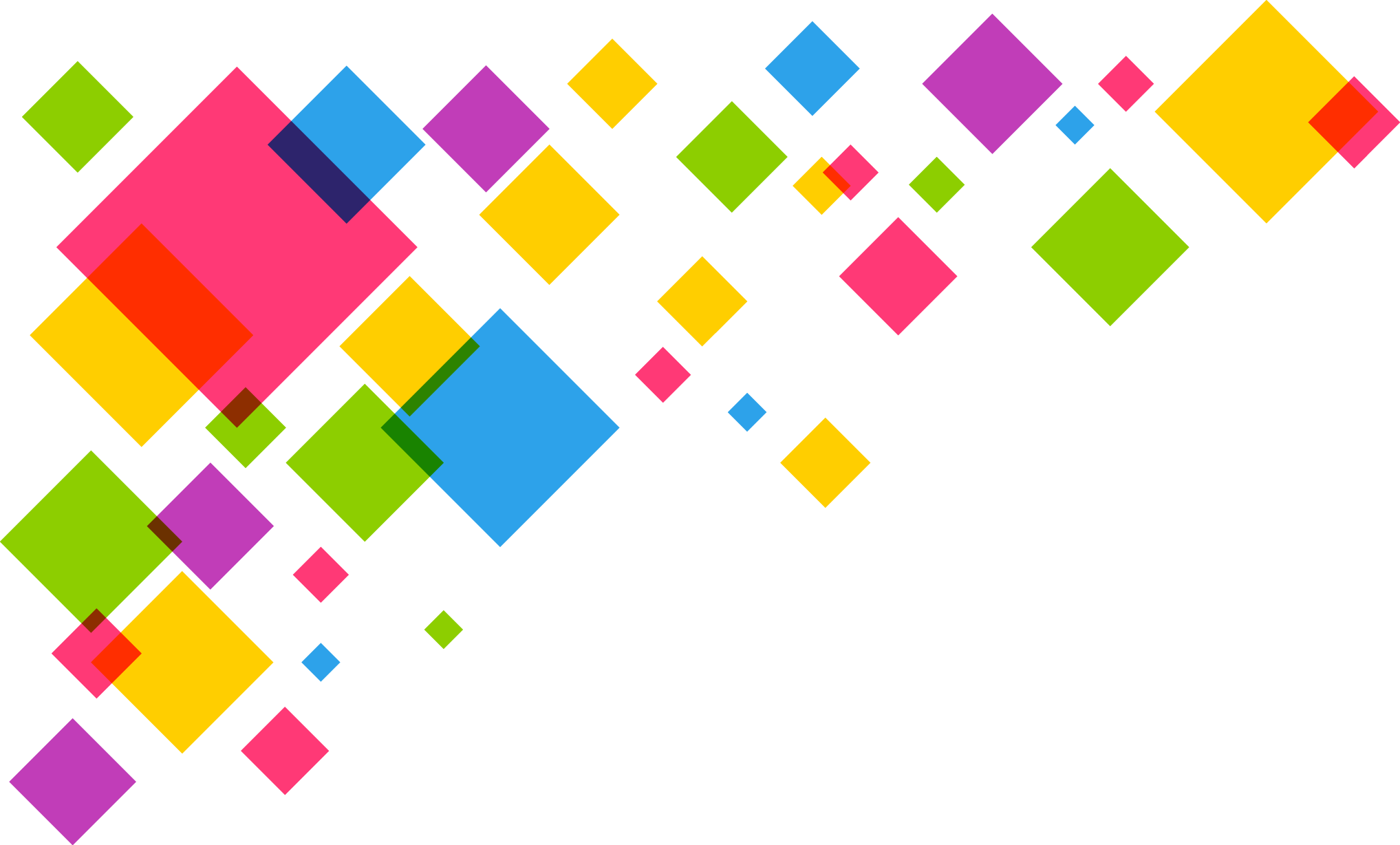 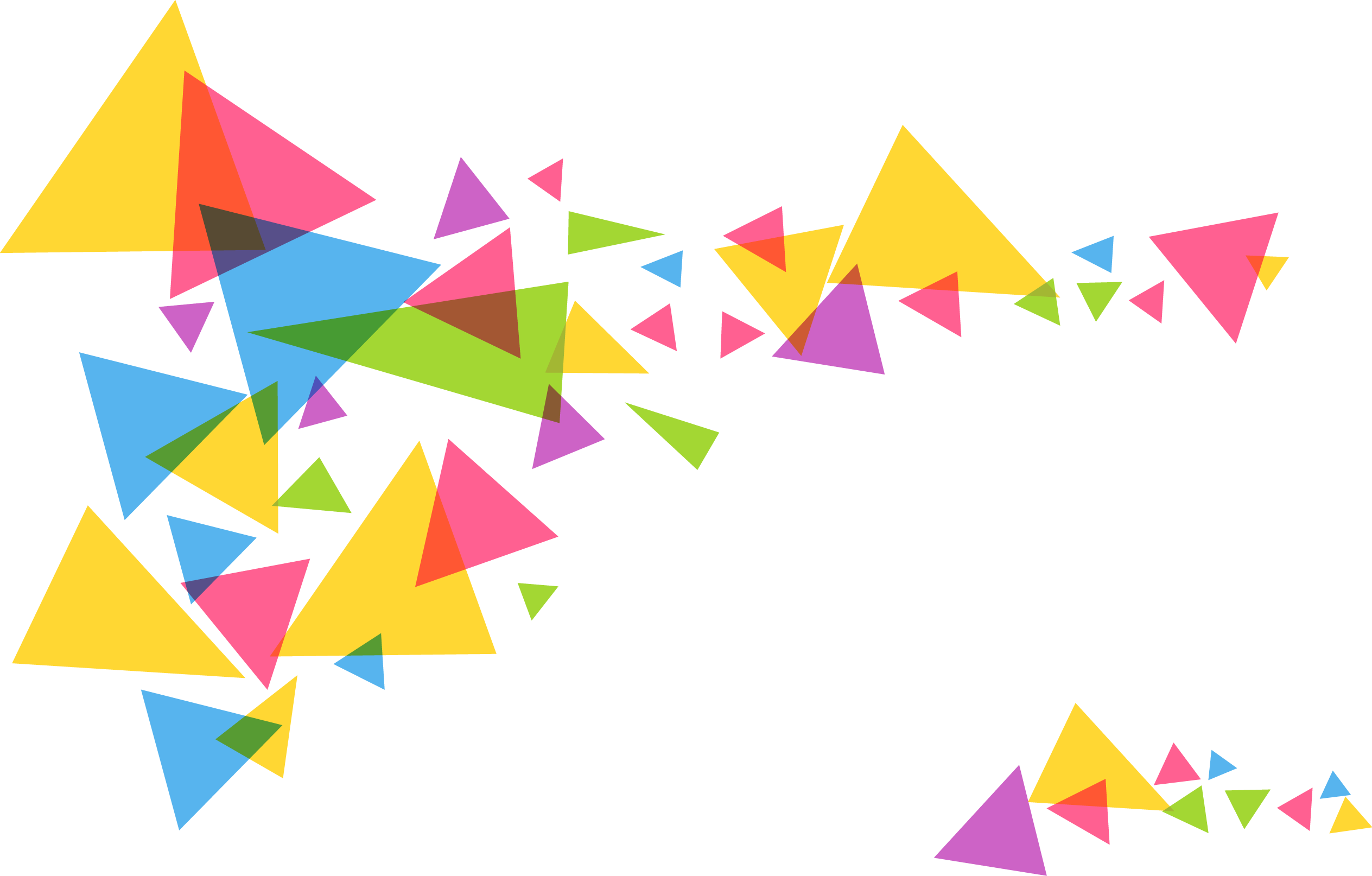 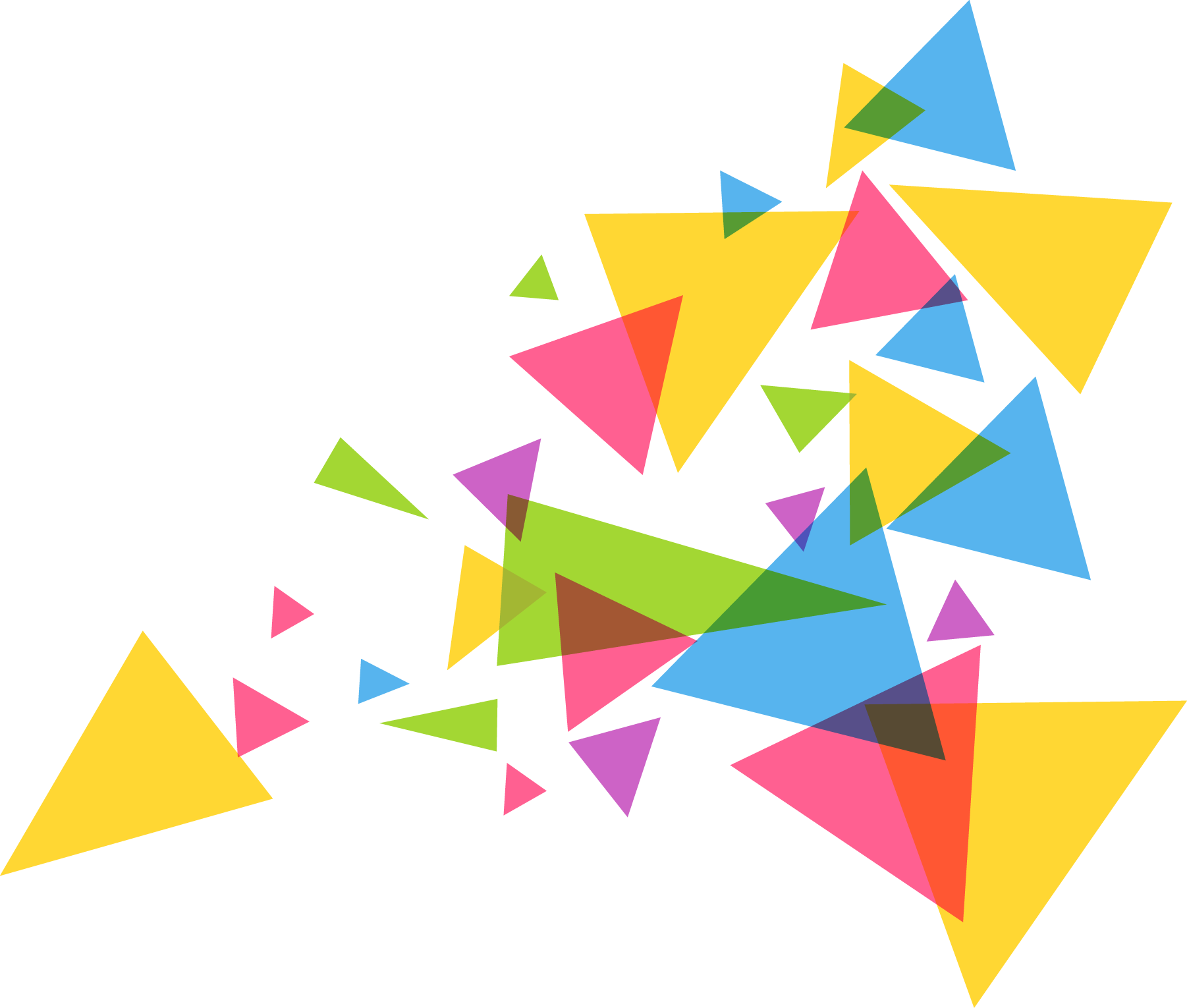 CAMBIO METODOLÓGICO
¿Cómo era la escuela y cómo es ahora?
EVOLUCIÓN
VAMOS A PONERNOS EN CONTEXTO
NUEVO PARADIGMA
TIC
TAC
¿Qué son y para qué nos sirven?
Aprendizaje y Conocimiento
Socioconstructivista
APRENDIZAJE
EMOCIÓN
PRÁCTICO
SIGNIFICATIVO
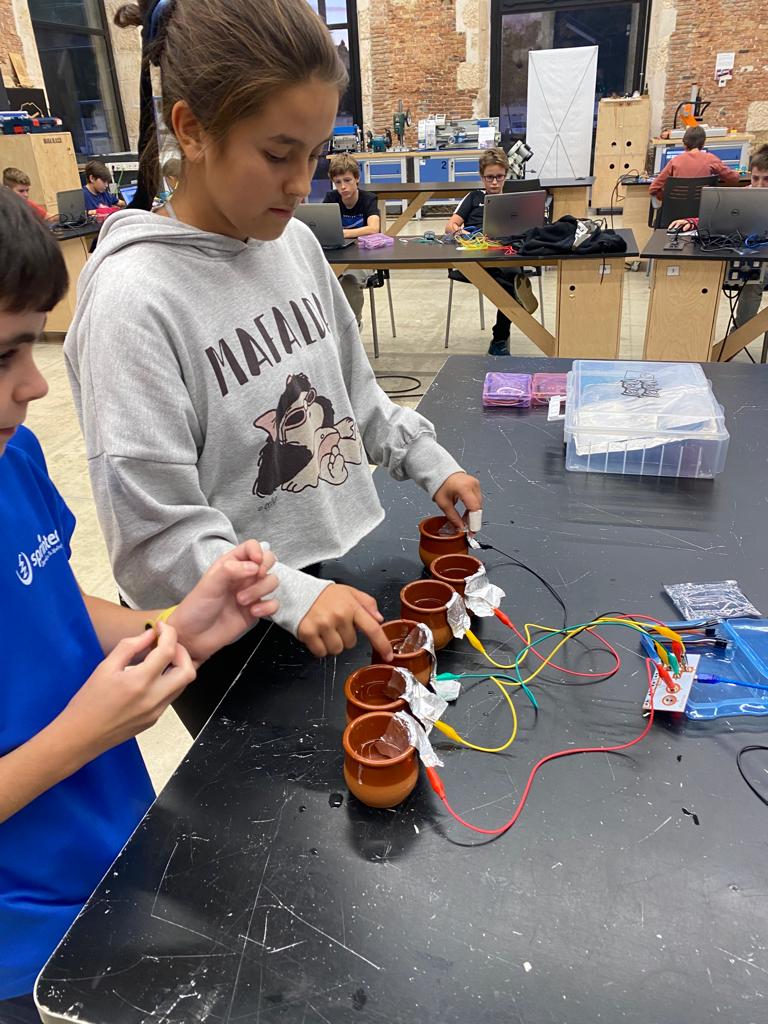 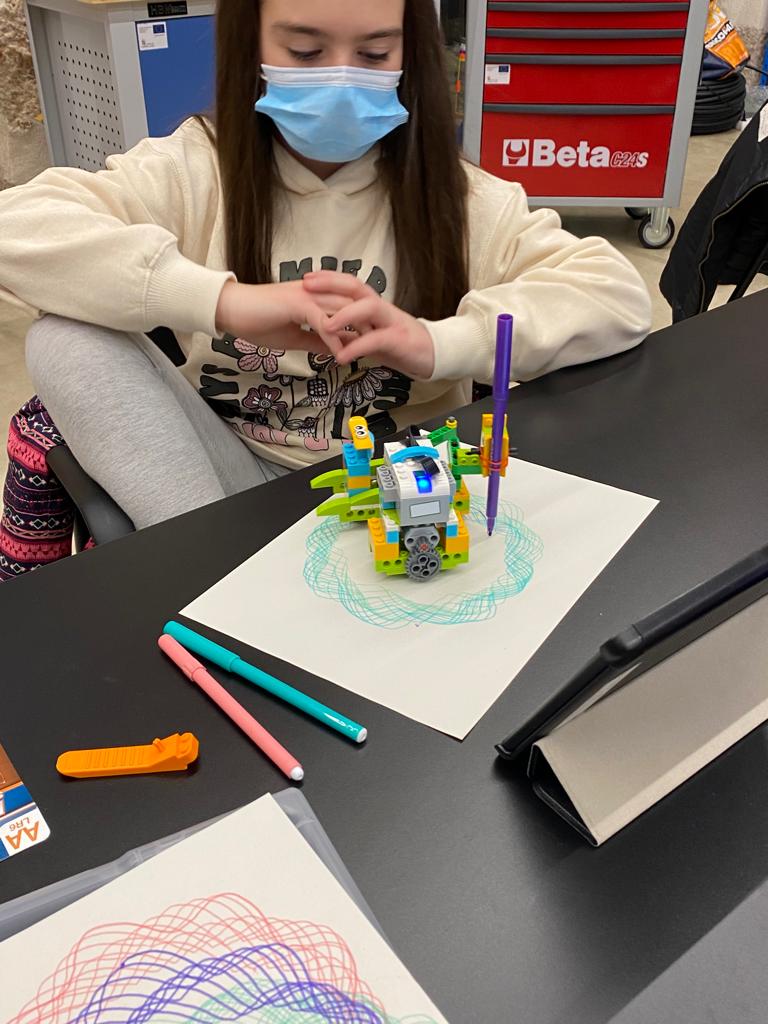 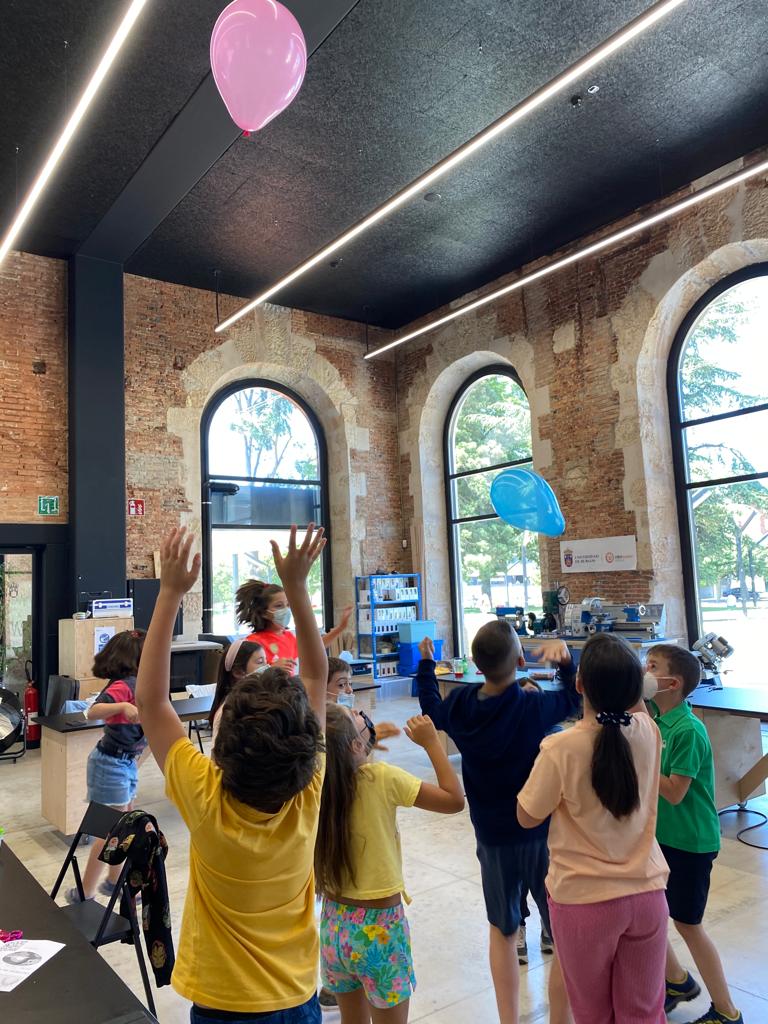 PARADIGMA SOCIOCONSTRUCTIVISTA
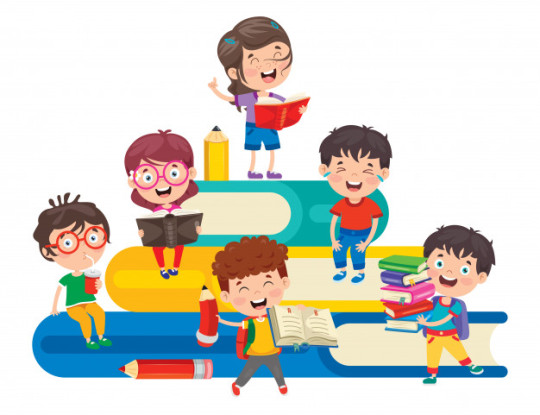 NUEVAS PEDAGOGÍAS
NUEVAS FORMAS DE APRENDER
NUEVAS FORMAS DE ENSEÑAR
Metodologías 
Nueva conceptualización del aprendizaje
Práctica 
Juego
Hacer y crear
Roles
Herramientas 
Conexión
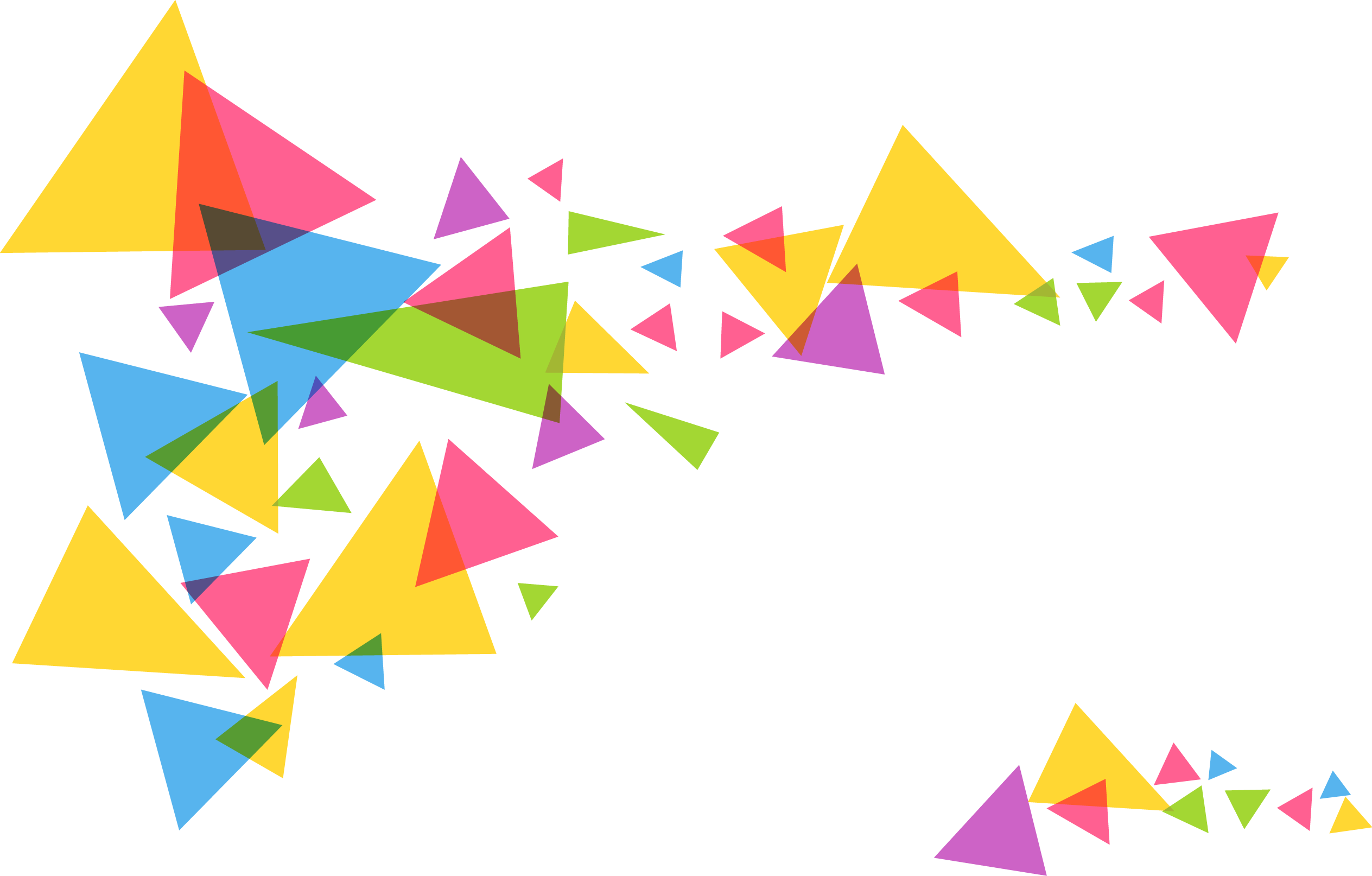 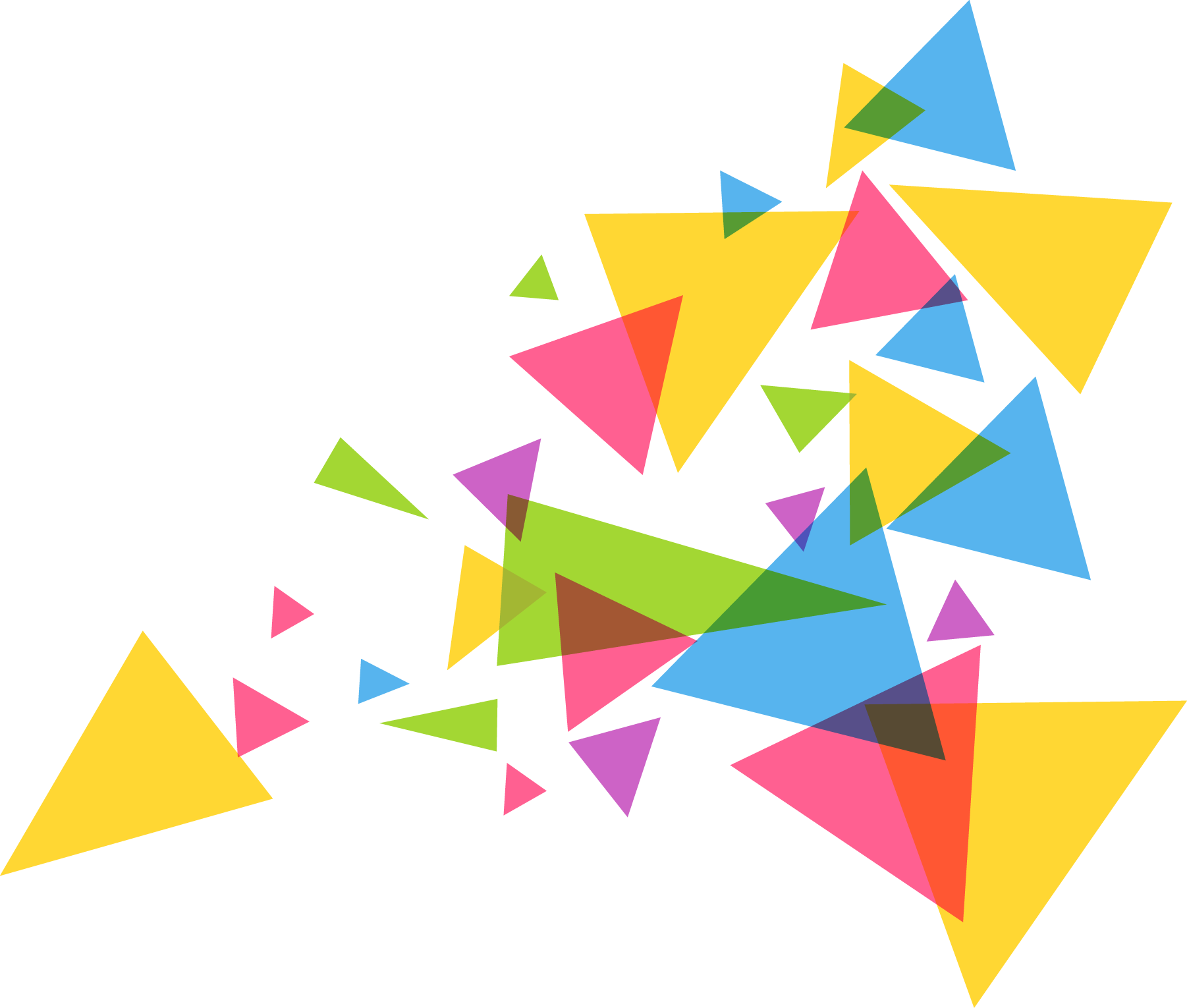 ¿QUÉ ES STEAM?
Qué fue, qué es y para qué nos sirve
MULTIDISCIPLINAR
EVOLUCIÓN DE 
STEM
SCIENCE
S
T
TECHNOLOGY
ENGINEERING
MATHEMATICS
E
M
OBJETIVO FINAL
Potenciar las vocaciones científico-tecnológicas al trabajar varios conceptos de las distintas áreas
EVOLUCIÓN A STEAM
T
M
A
S
E
SCIENCE
ENGINEERING
MATHEMATICS
Aprender a investigar, analizar, plantear, indagar, formular hipótesis…

PENSAMIENTO CIENTÍFICO
Elaborar diseños, planos, construir, probar ideas, experimentar, buscar soluciones….

BÚSQUEDA DE SOLUCIONES
Analizar las distancias, cantidades, tamaños, formas…

ENFOQUE ANALÍTICO
Utilizar herramientas digitales o físicas, desarrollar habilidades técnicas… 

CONOCIMIENTO TÉCNICO
Desarrollar la creatividad, la imaginación, la abstracción, las ideas, combinar materiales…

PENSAMIENTO CREATIVO
TECHNOLOGY
ART
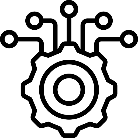 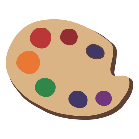 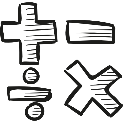 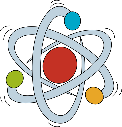 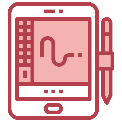 SCIENCE
S
T
TECHNOLOGY
ENGINEERING
MATHEMATICS
ART
E
M
A
OBJETIVO FINAL
punto de acceso para guiar al alumno a la investigación, el diálogo y el pensamiento crítico
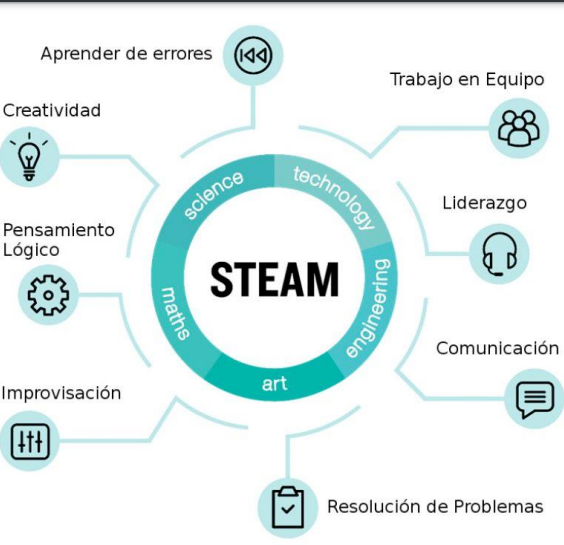 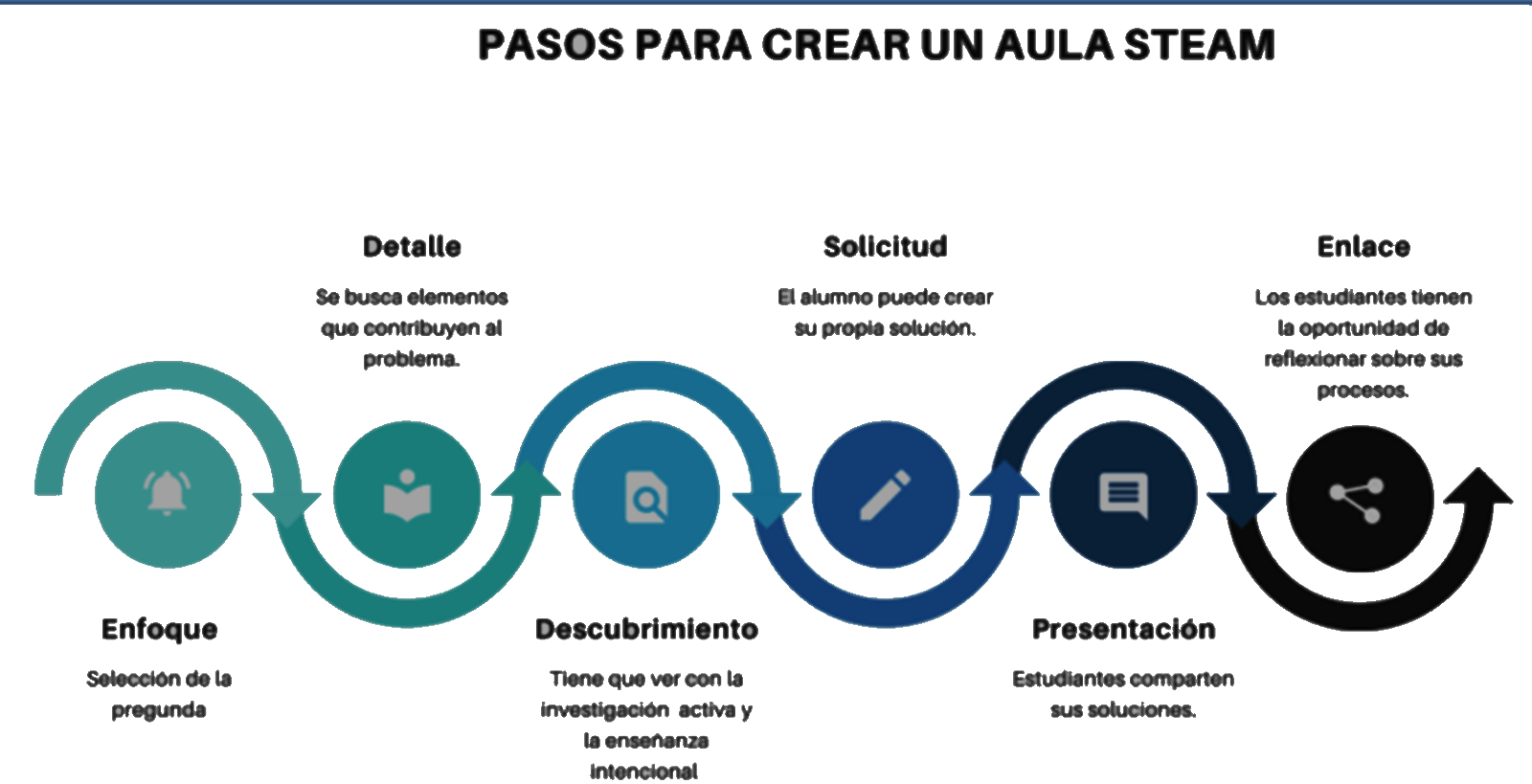 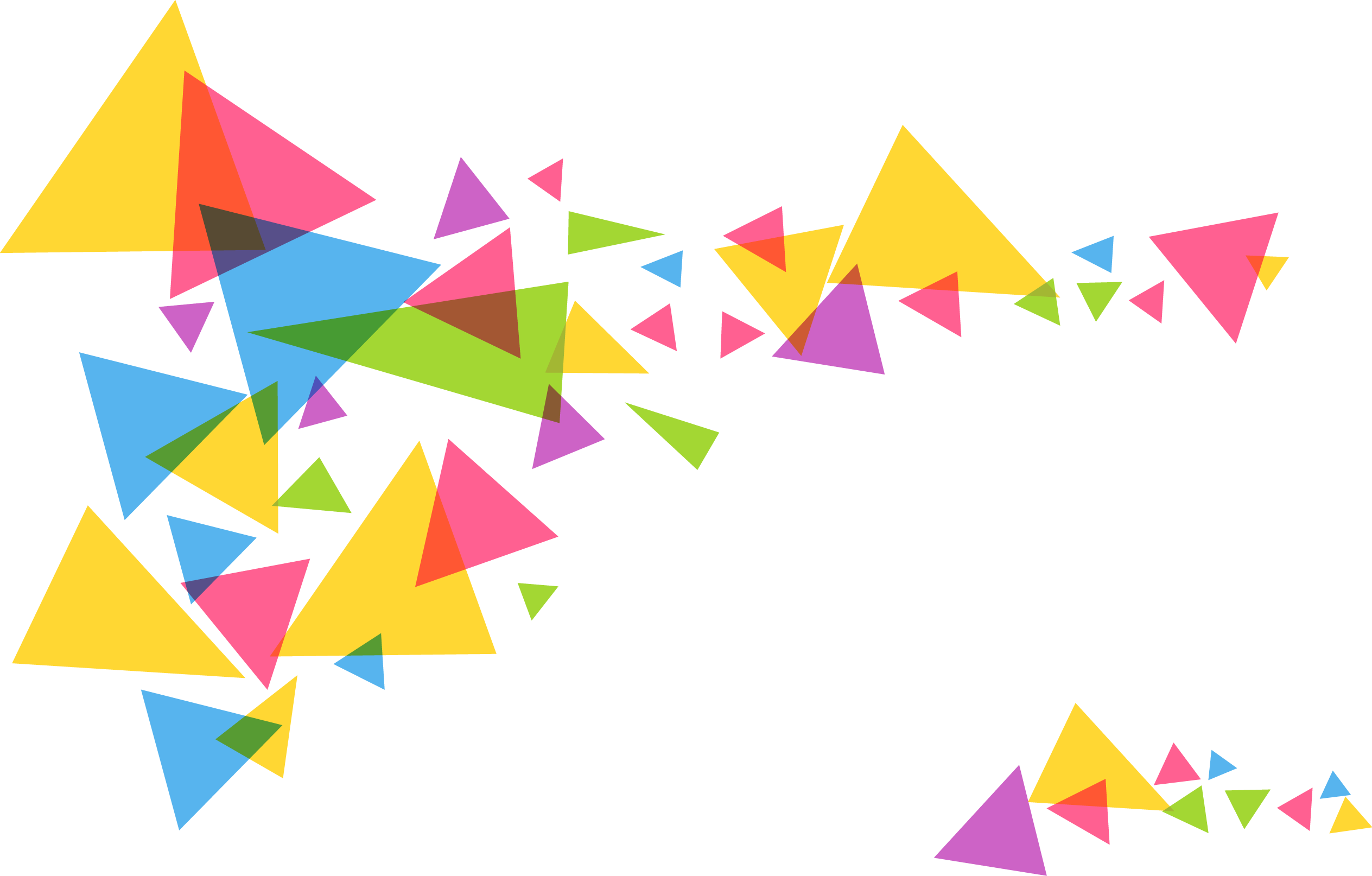 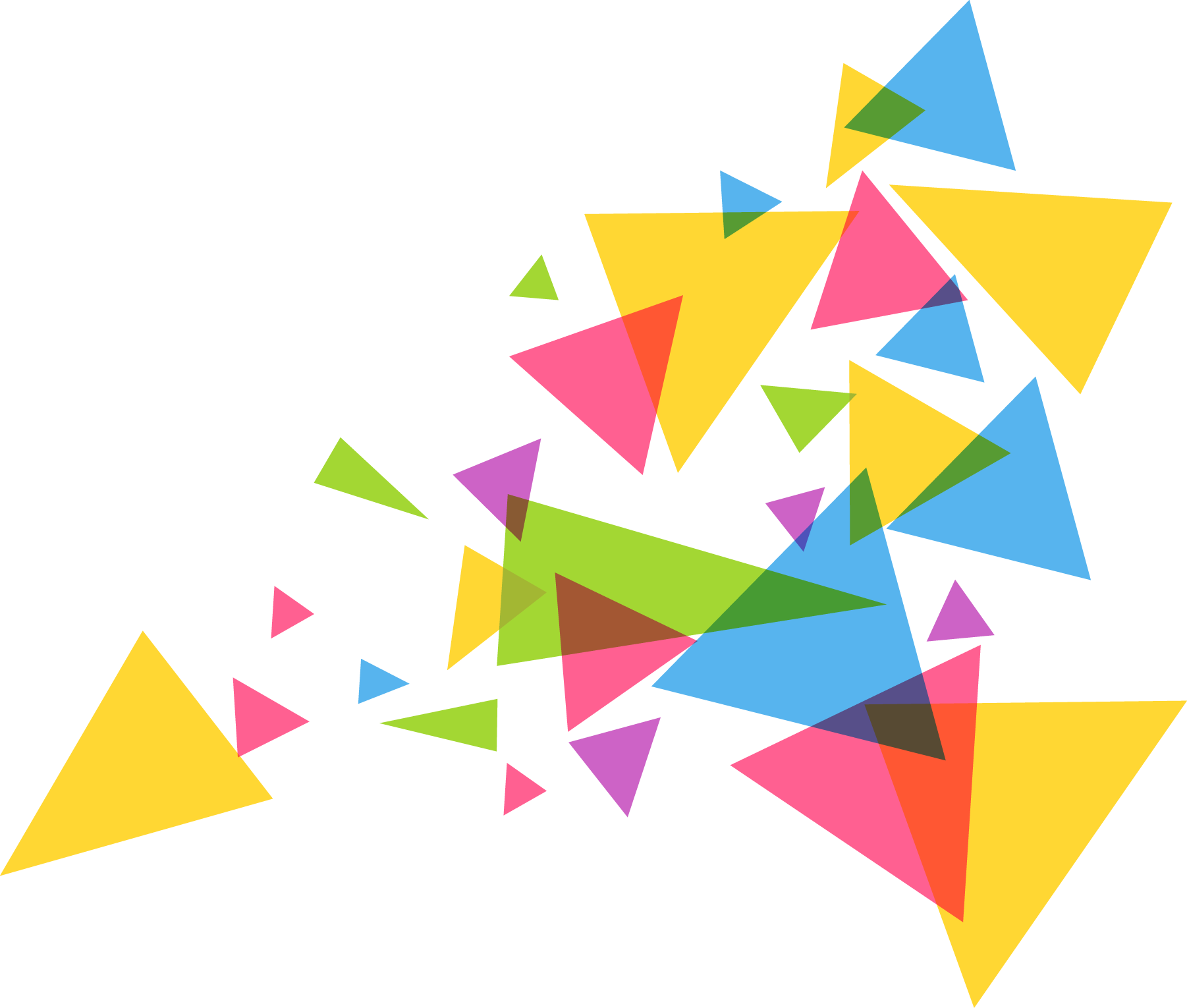 CAMBIO DE ROLES
¿Cuáles podemos identificar?
DOCENTE Y DISCENTE
CONTEXTUALIZACIÓN
e7d195523061f1c0f55f9af68525816972d868573ada39bc763F3977967589A5F92C178830C92595A6CE4D0132F8C206B2B04C416AAA86B7FD80AB023F78DAEB544E2F013E11B2B95AD21703D1C90034A379EC9026EFAAF5D8D3F6EDD7215B015B463D656B0929A814A5414683A393A7CC9BB506C975E20AD17C211CA623623BC48209FD1E344B18C2900D8641C9B362
1
NIVEL
2
ÁREA
3
TEMA Y CONTENIDOS
OBJETIVOS
4
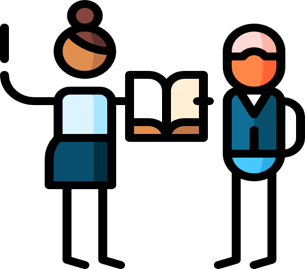 EVALUACIÓN
DEL PROCESO
DESPUÉS
ANTES
DURANTE
REUNIR LOS DATOS OBTENIDOS DEL “ANTES Y EL DURANTE” Y OBTENER UNOS RESULTADOS
ESTABLECER OBJETIVOS INICIALES
OBSERVACIÓN Y EVALUACIÓN CONSTANTE
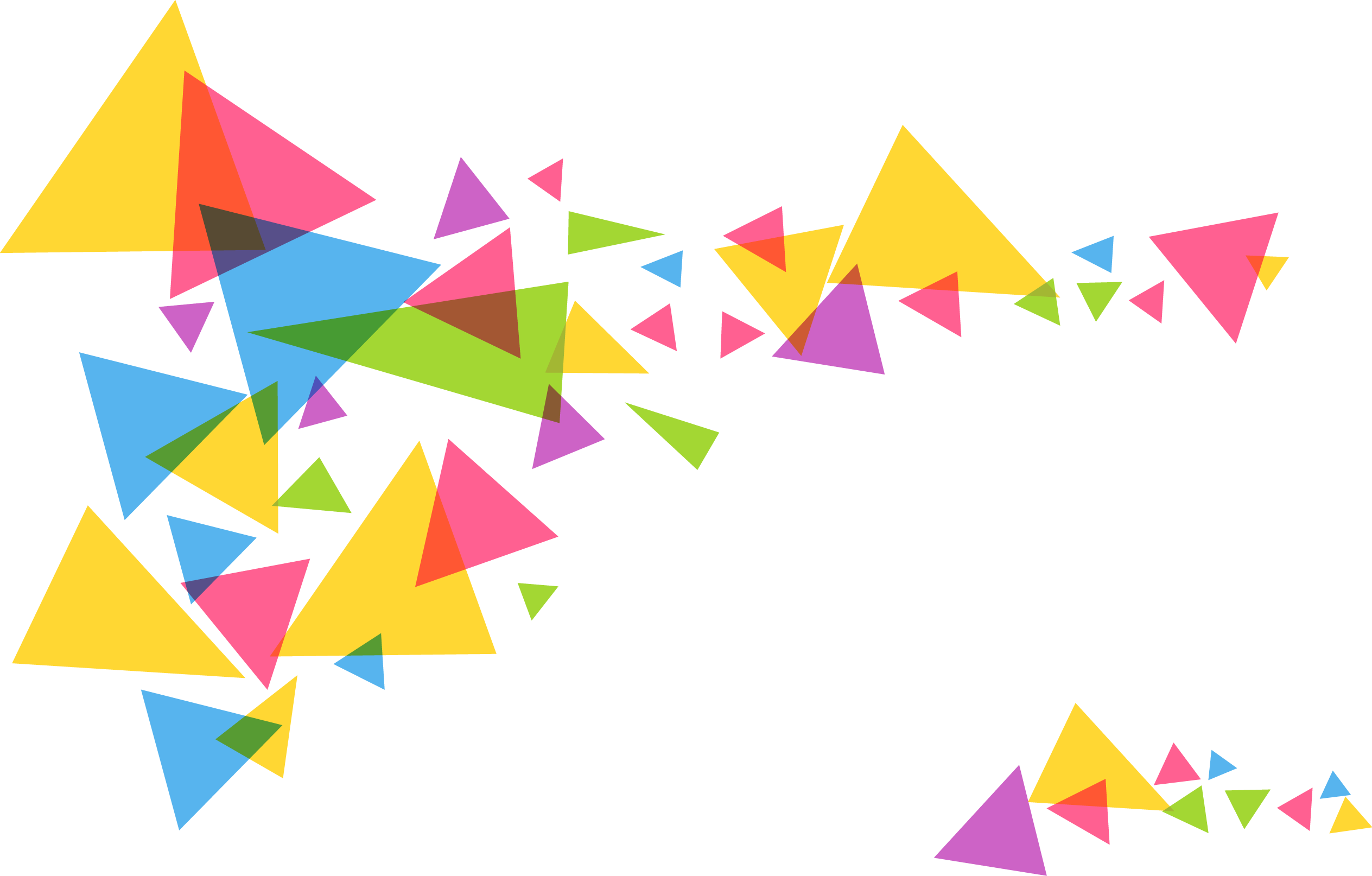 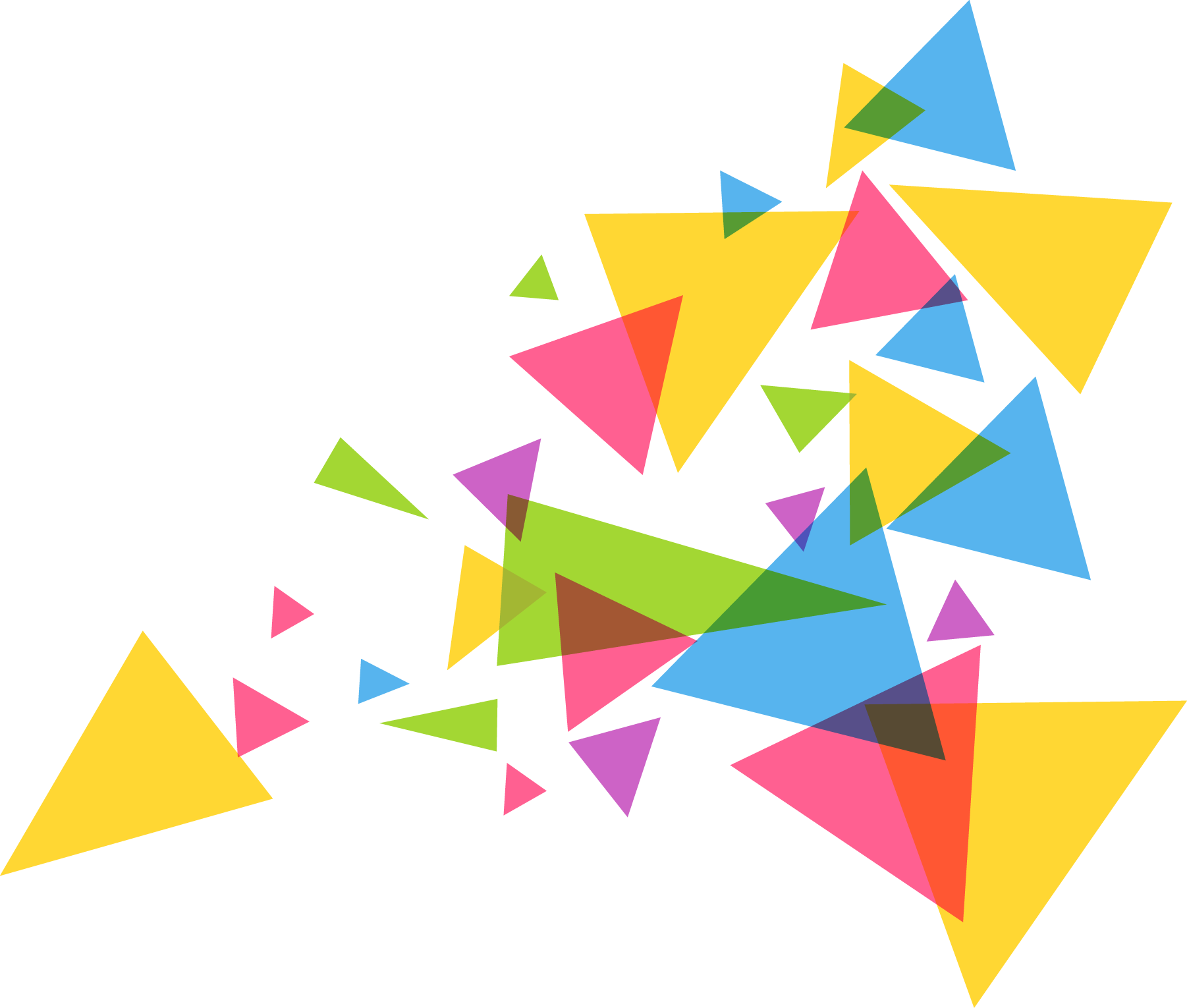 EXCUSAS QUE NOS ENCONTRAMOS
Inconvenientes que pueden surgir
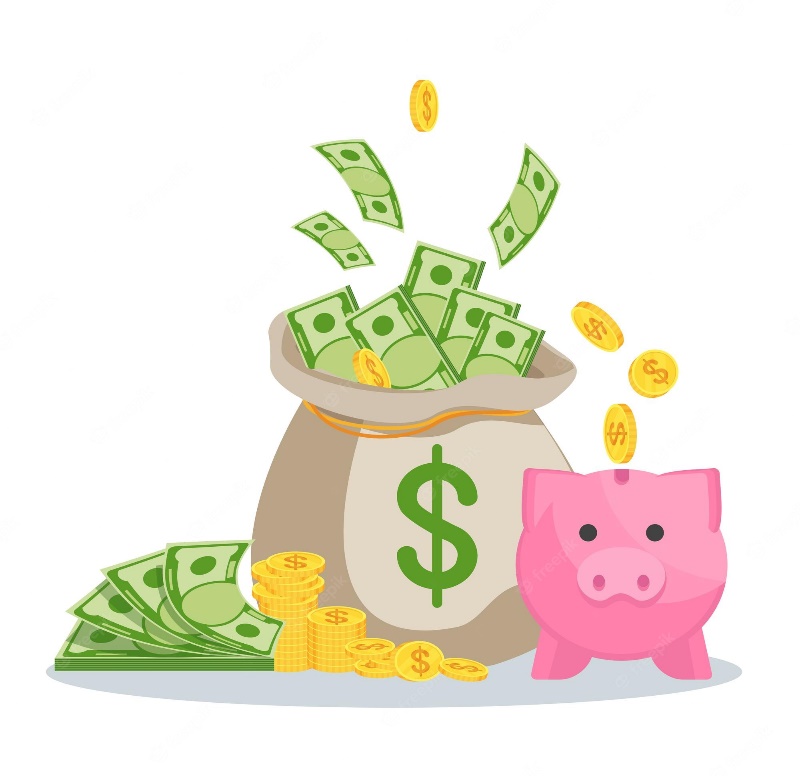 LAS HERRAMIENTAS PARA ESTE TIPO DE APRENDIZAJE
SON MUY CARAS
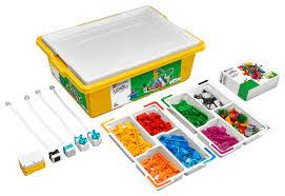 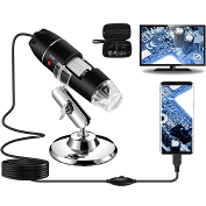 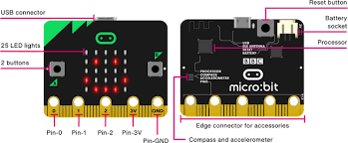 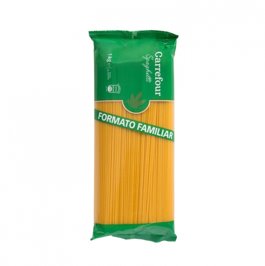 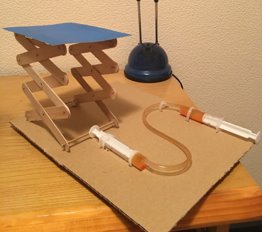 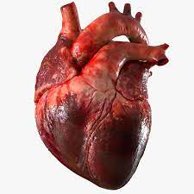 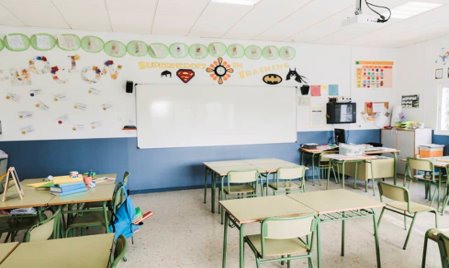 NECESITO UN AULA ESPECÍFICA PARA REALIZAR ESTOS PROYECTOS
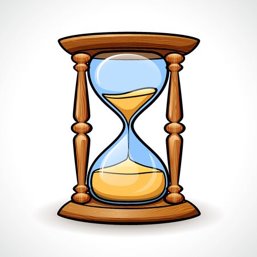 FALTA DE TIEMPO PARA DESARROLLAR UNA ACTIVIDAD STEAM
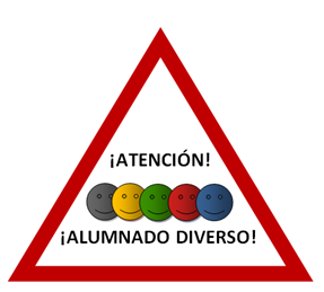 NO SIRVE PARA TODO TIPO DE ALUMNADO
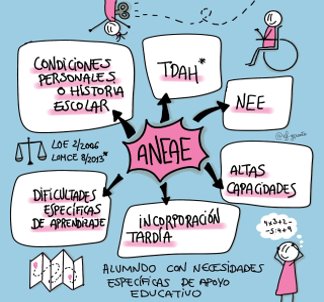 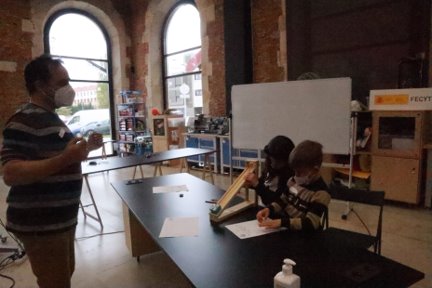 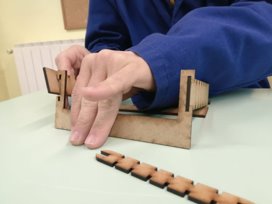 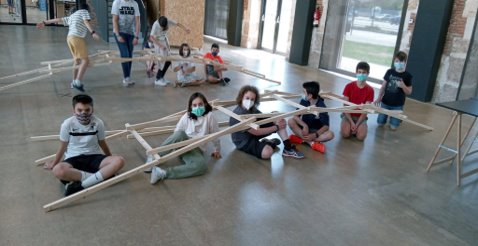 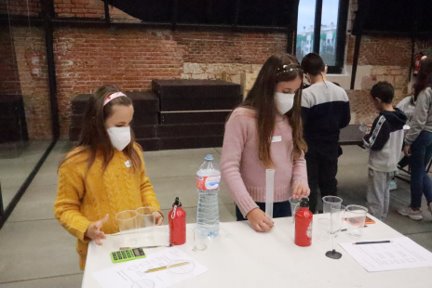 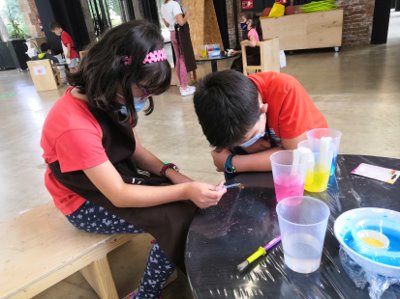 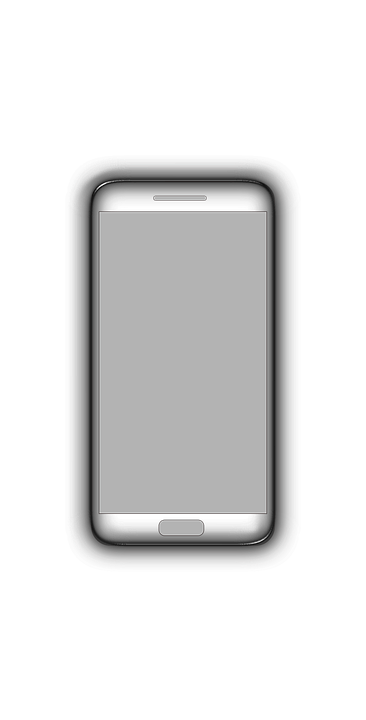 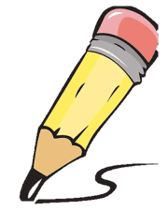 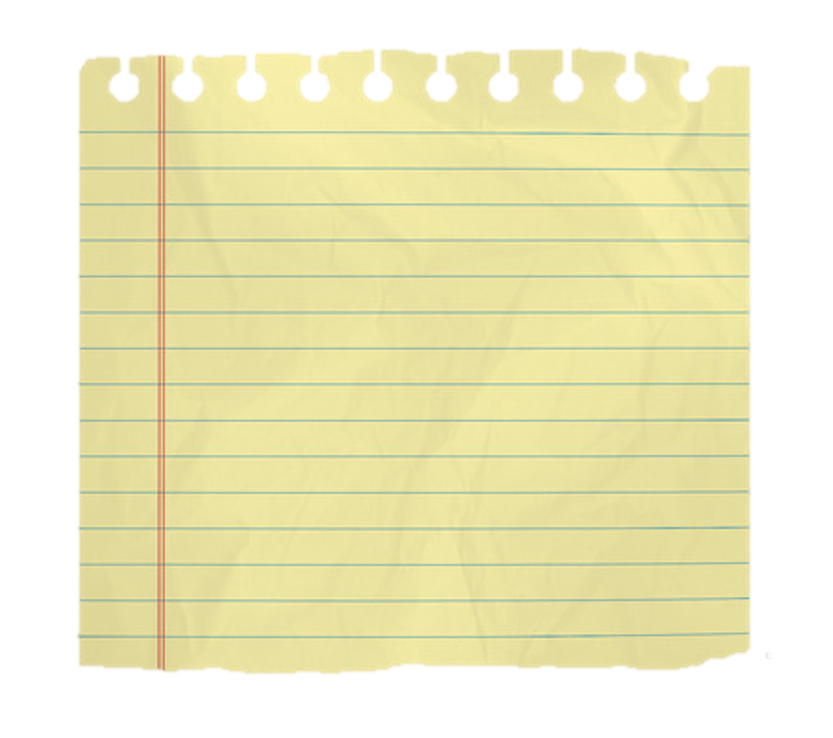 ACTIVIDAD​

 Construcción del primer smartphone de la historia.​
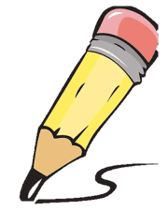 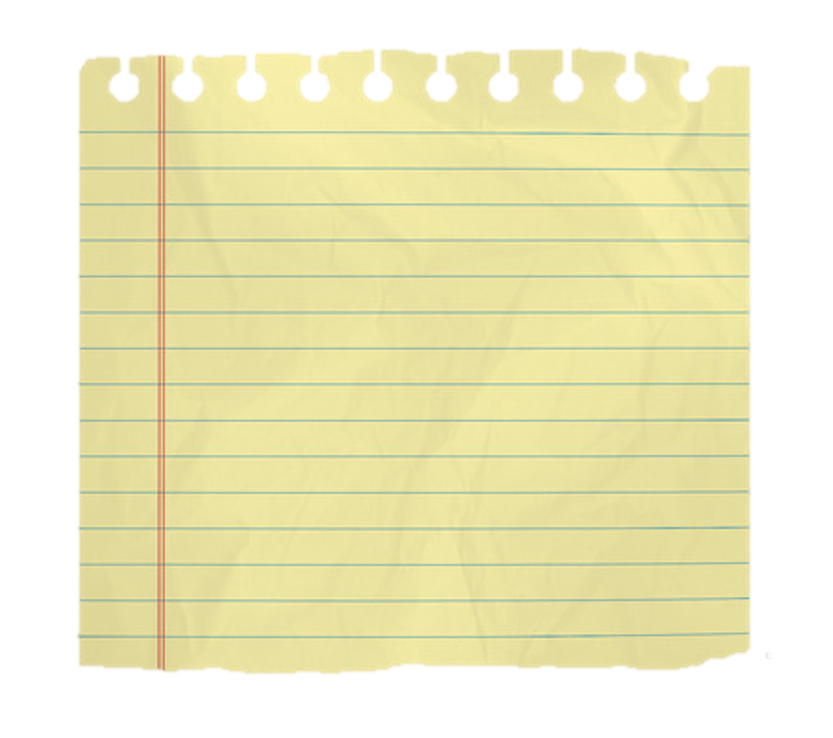 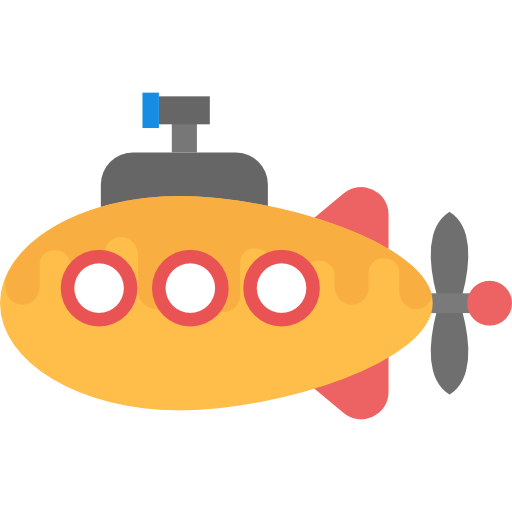 ACTIVIDAD​


 Julio Verne y sus 20.000 leguas de viaje submarino
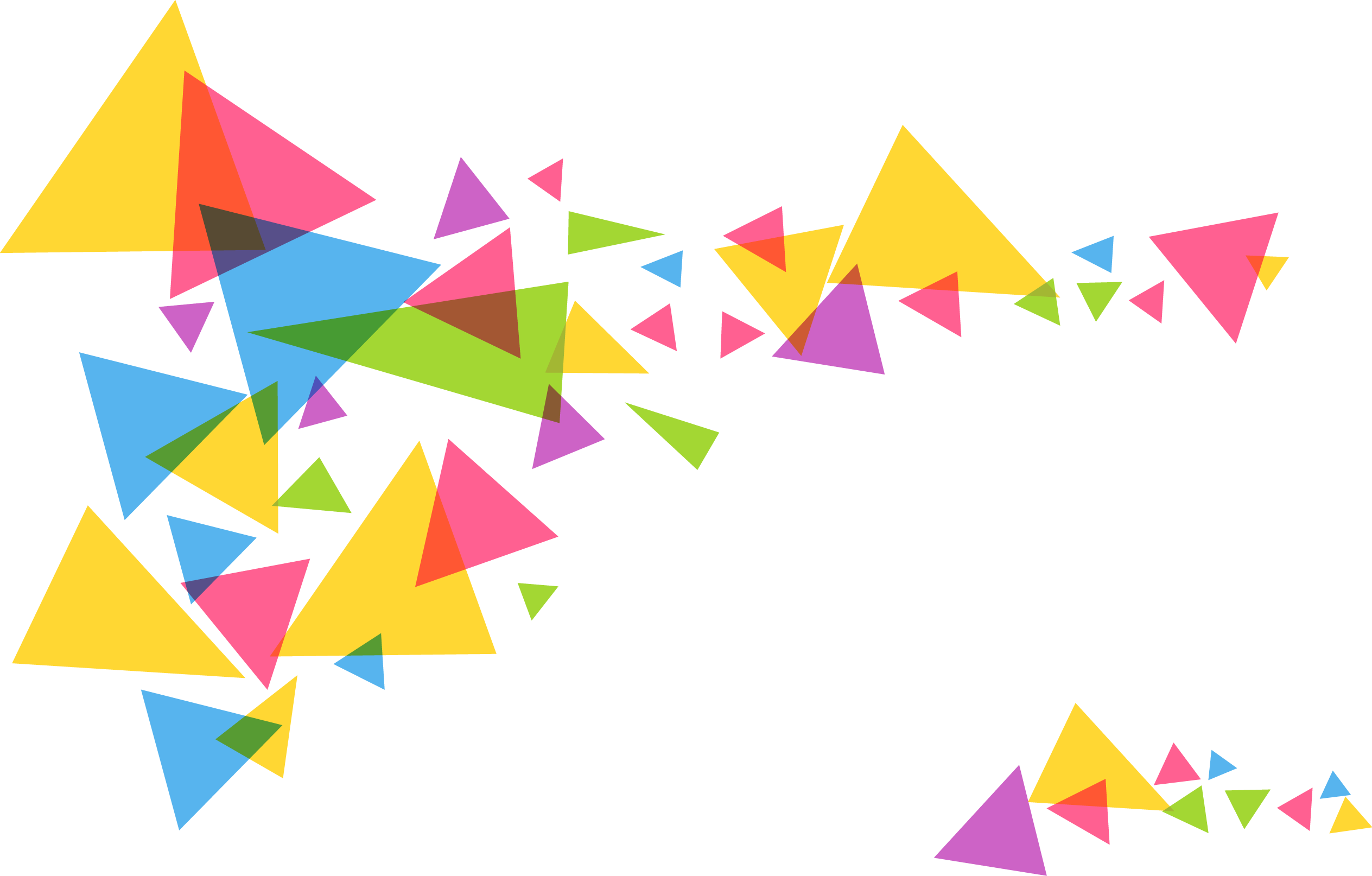 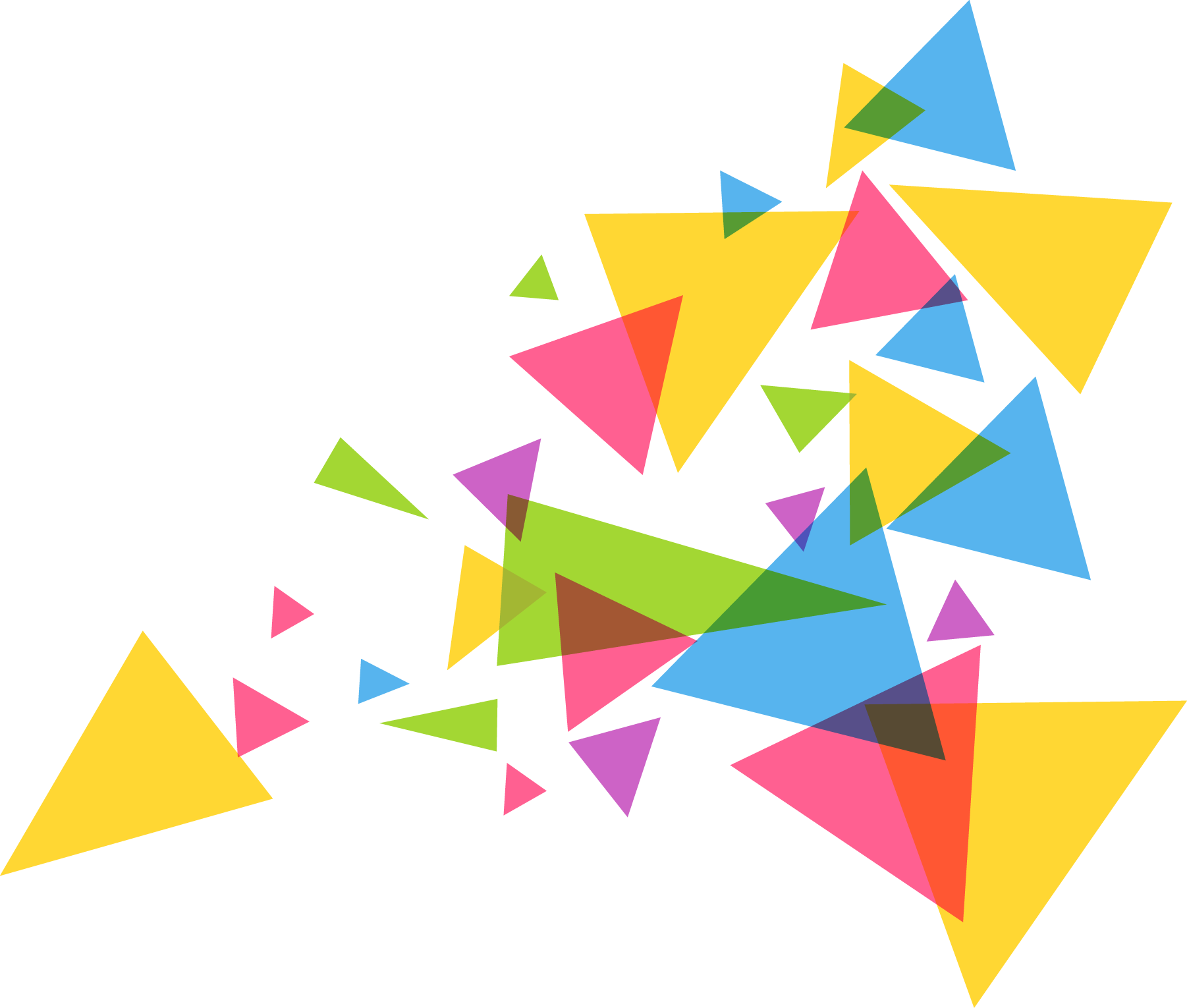 METODOLOGÍAS
¿Cuáles Podemos aplicar y cómo?
PRÁCTICO Y SIGNIFICATIVO
Marketing execution strategy
print the presentation and make it into a film to be used in a wider field
Enter title
Enter title
Enter title
Enter title
Enter title
Enter title
Click here to add your text title
The user can demonstrate on a projector or computer, or print the presentation and make it into
Marketing execution strategy
print the presentation and make it into a film to be used in a wider field
Click here to add text
The user can demonstrate on a projector or computer, or print the presentation and make it into
Click here to add text
The user can demonstrate on a projector or computer, or print the presentation and make it into
Click here to add text
The user can demonstrate on a projector or computer, or print the presentation and make it into
Click here to add text
The user can demonstrate on a projector or computer, or print the presentation and make it into
Click here to add text
The user can demonstrate on a projector or computer, or print the presentation and make it into
Click here to add text
The user can demonstrate on a projector or computer, or print the presentation and make it into
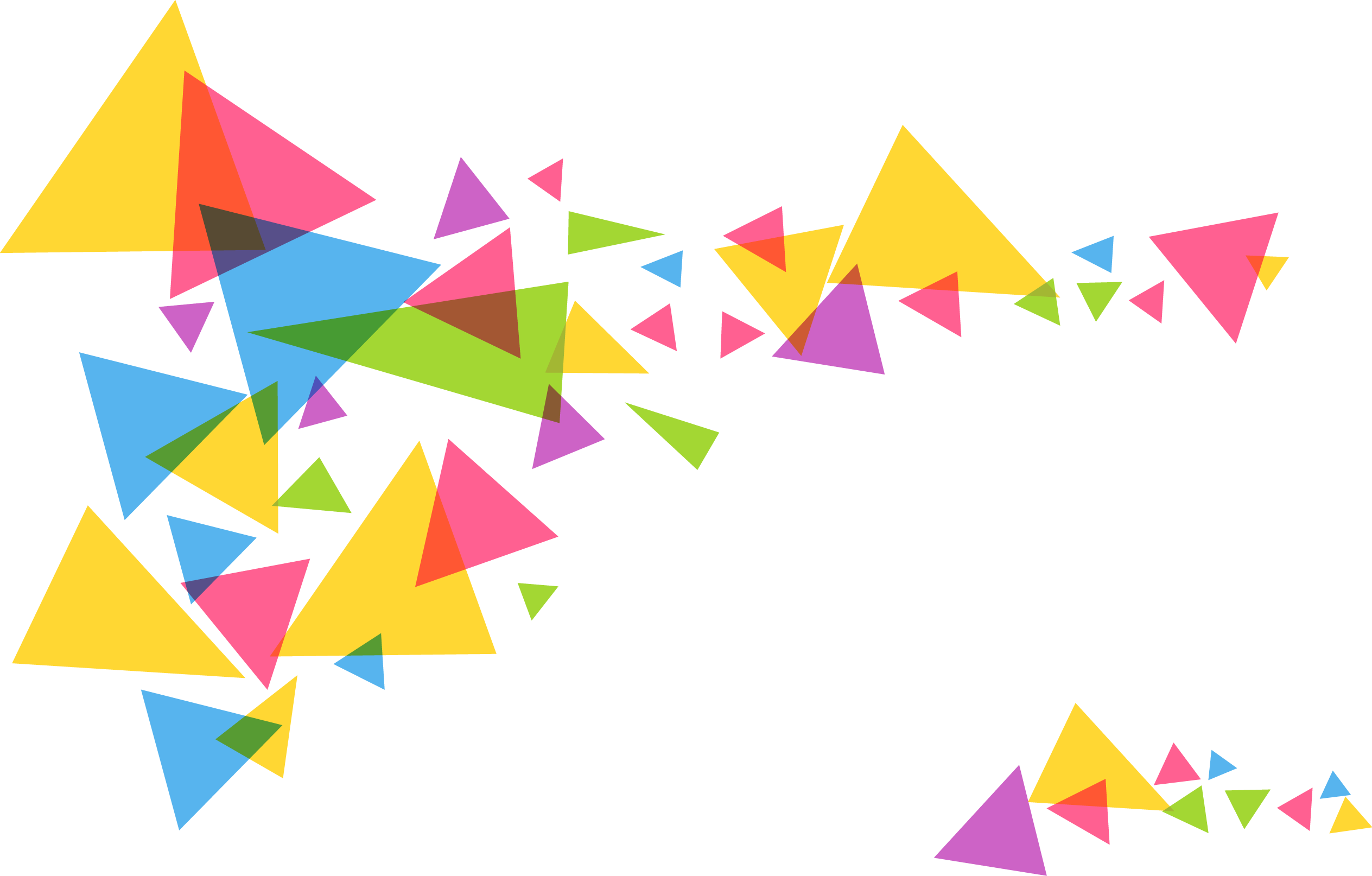 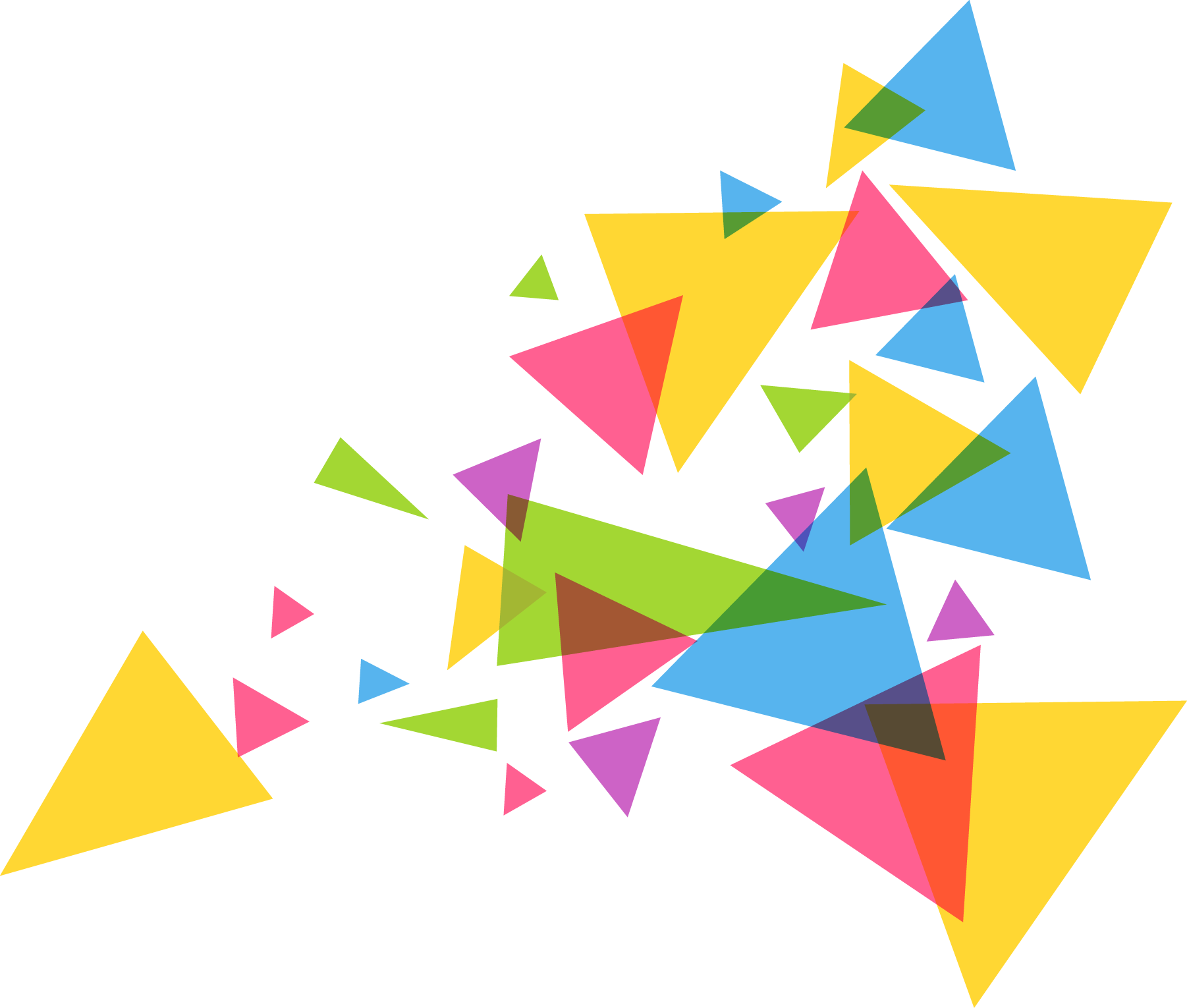 PART 04
Marketing expenses and budget
The user can demonstrate on a projector or computer, or print the presentation and make it into a film to be used in a wider field
Marketing expenses and budget
print the presentation and make it into a film to be used in a wider field
15%
90%
75%
69%
89,750
120,890
2,508
75,600
Click here to add text
Click here to add text
Click here to add text
Click here to add text
Marketing expenses and budget
print the presentation and make it into a film to be used in a wider field
2017
2018
Title added here
Title added here
60%
80%
VS
The user can demonstrate on a projector or computer, or print the presentation and make it into
The user can demonstrate on a projector or computer, or print the presentation and make it into
30%
40%
586,000
720,000
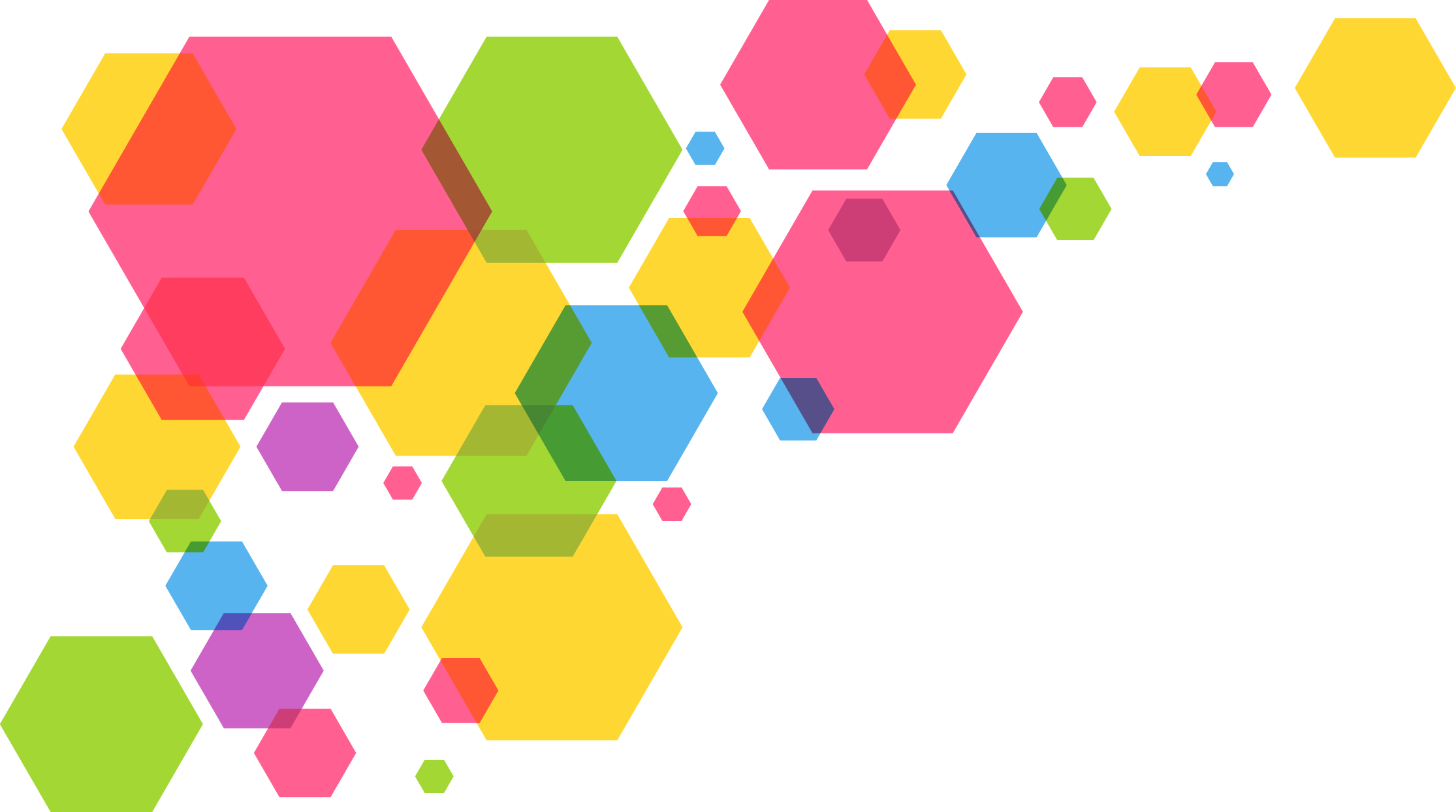 Suitable for marketing sales, work plans for business units, etc.
Thank you for watching
Reporter: XX
The user can demonstrate on a projector or computer, or print the presentation and make it into a film to be used in a wider field
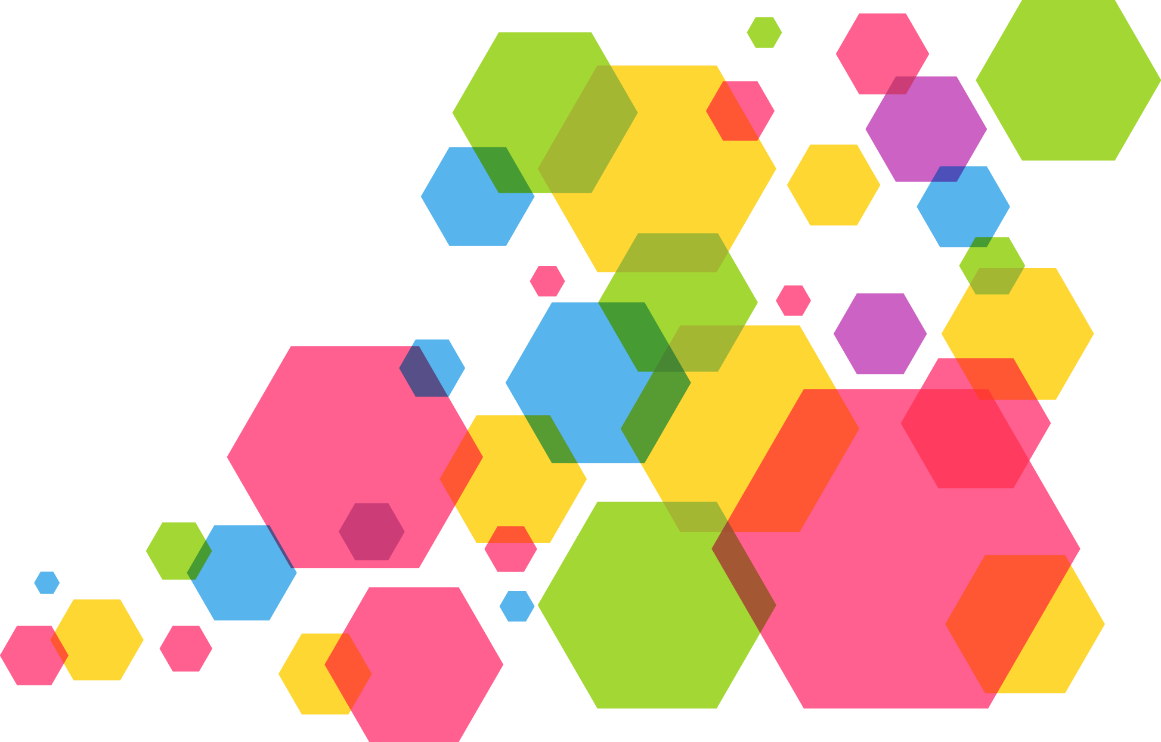 Fully Editable Icon Sets: A
Fully Editable Icon Sets: B
Fully Editable Icon Sets: C